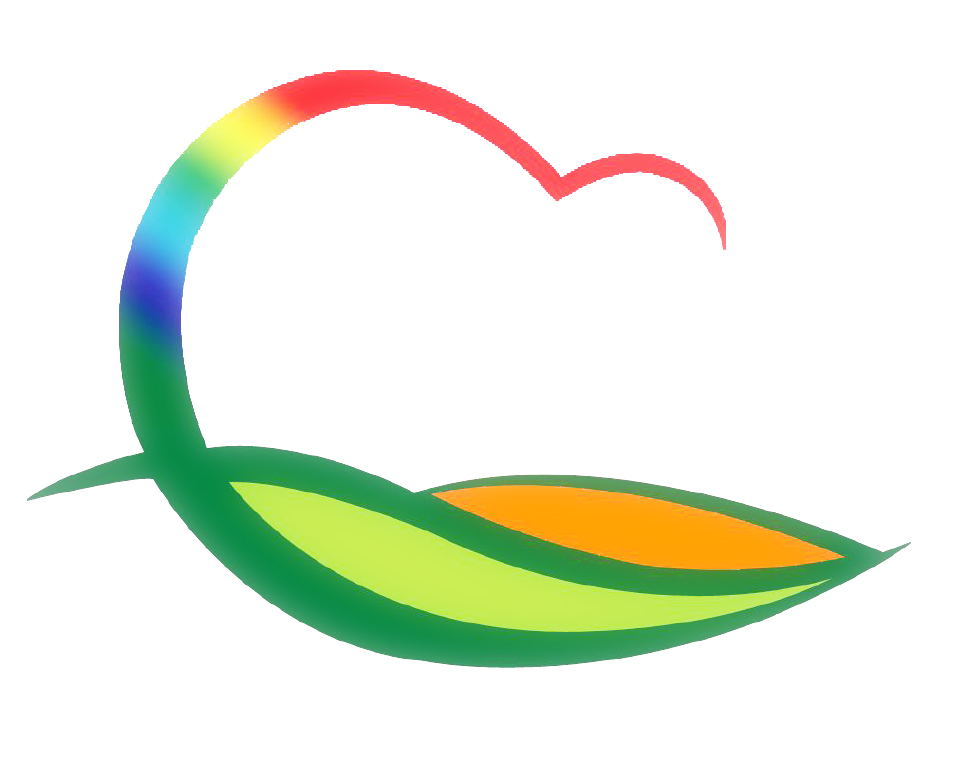 기획감사관
(2022. 7. 11. ~ 7. 17.)
4-1. 2022년도 제2회 추경예산 자료 e-호조 입력
7. 6.(수) ~ 7. 17.(일) (11일간) / 전 부서
4-2. 신규사업·시책 발굴 보고회
7. 11.(월) 08:30 / 상황실 / 관· 단·과·소장
2023년 국도비 확보를 위한 신규사업 발굴 보고
4-3. 정부예산 확보를 위한 중앙부처 방문
7. 12.(화) / 기획재정부, 농림축산식품부 / 군수님 외 2명
23년도 정부예산 현안사업 예산반영 건의
  ※ 군수님 하실 일 : 면담 및 오찬
4-4. 제303회 영동군의회 임시회
7. 12.(화) ~ 7. 21.(목) / 본회의장 및 위원회 회의실
영동레인보우영화관 민간위탁 동의안 외 6건